Gestion de Proyectos Agiles
Lic. Fauricio A. Conejo Navarro, PMP
grmack01@gmail.comt
c. 8316-5138
Definición de proyecto
PMI

“Un proyecto es un esfuerzo temporal emprendido para crear un producto o un servicio único. Así, el resultado final buscado puede diferir con la misión de la organización que la emprende, ya que el proyecto tiene determinado específicamente un plazo y el esfuerzo es temporal”
Definición de proyecto
PMI

“Un proyecto es un esfuerzo temporal emprendido para crear un producto o un servicio único. Así, el resultado final buscado puede diferir con la misión de la organización que la emprende, ya que el proyecto tiene determinado específicamente un plazo y el esfuerzo es temporal”
Definición de proyecto
PMI

“Un proyecto es un esfuerzo temporal emprendido para crear un producto o un servicio único. Así, el resultado final buscado puede diferir con la misión de la organización que la emprende, ya que el proyecto tiene determinado específicamente un plazo y el esfuerzo es temporal”
Definición de proyecto
PMI

“Un proyecto es un esfuerzo temporal emprendido para crear un producto o un servicio único. Así, el resultado final buscado puede diferir con la misión de la organización que la emprende, ya que el proyecto tiene determinado específicamente un plazo y el esfuerzo es temporal”
Definición de proyecto por el autor
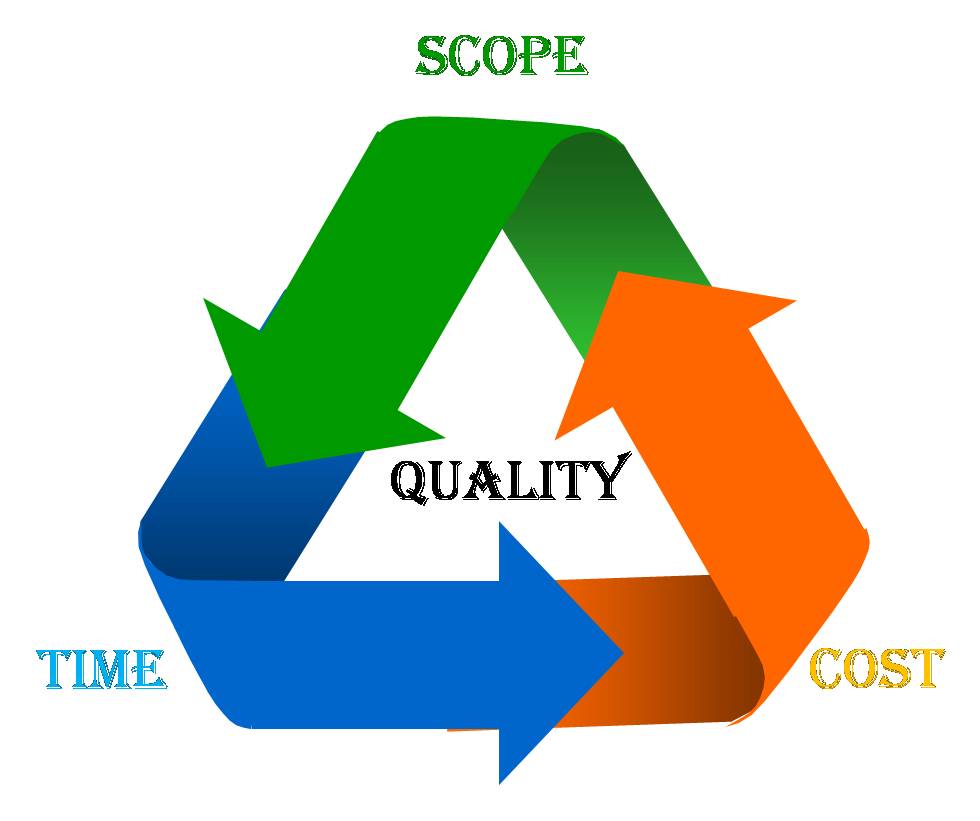 “Conjunto de actividades que se desarrollan en forma coherente con el propósito de obtener un resultado final como respuesta a una necesidad u oportunidad de negocio en un tiempo determinado y mediante la utilización de recursos”
Identificación de los Proyectos
Cascada, Scrum, Kanban o Scrumban
Historia de Scrumban
Scrumban es un marco de desarrollo de software que aprovecha elementos de Scrum mientras usa Kanban para impulsar la mejora continua. El primer artículo sobre Scrumban describió varios niveles de transición de Scrum a Kanban. Corey Ladas escribió un artículo sobre el tema en 2009.Scrumban enfatiza principios y prácticas que no son parte de la base tradicional de Scrum.El concepto original detrás de Scrumban, desarrollado por Corey Ladas, fue un estado de transición para los equipos de Scrum que se mudaron a Kanban.
Origen de los proyectos
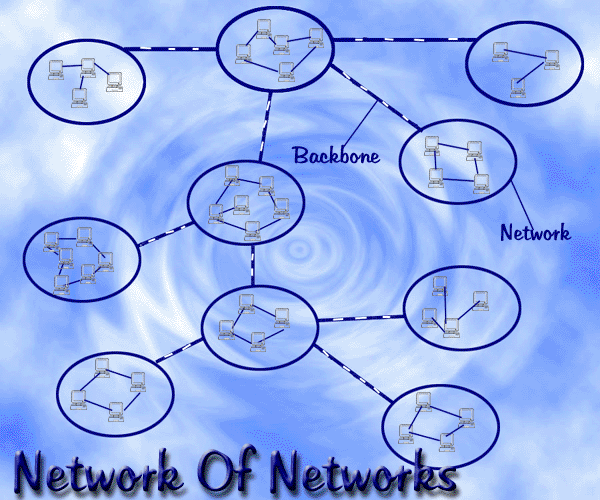 Identificación del problema

Oportunidades de negocio

Captación de recursos 
Nacional 
Extranjero
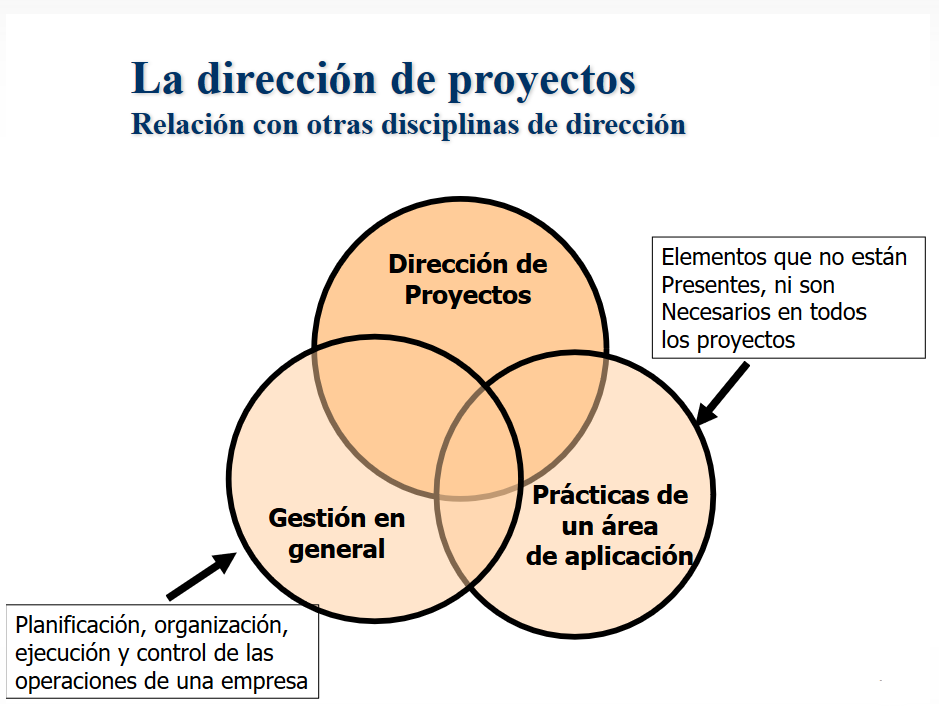 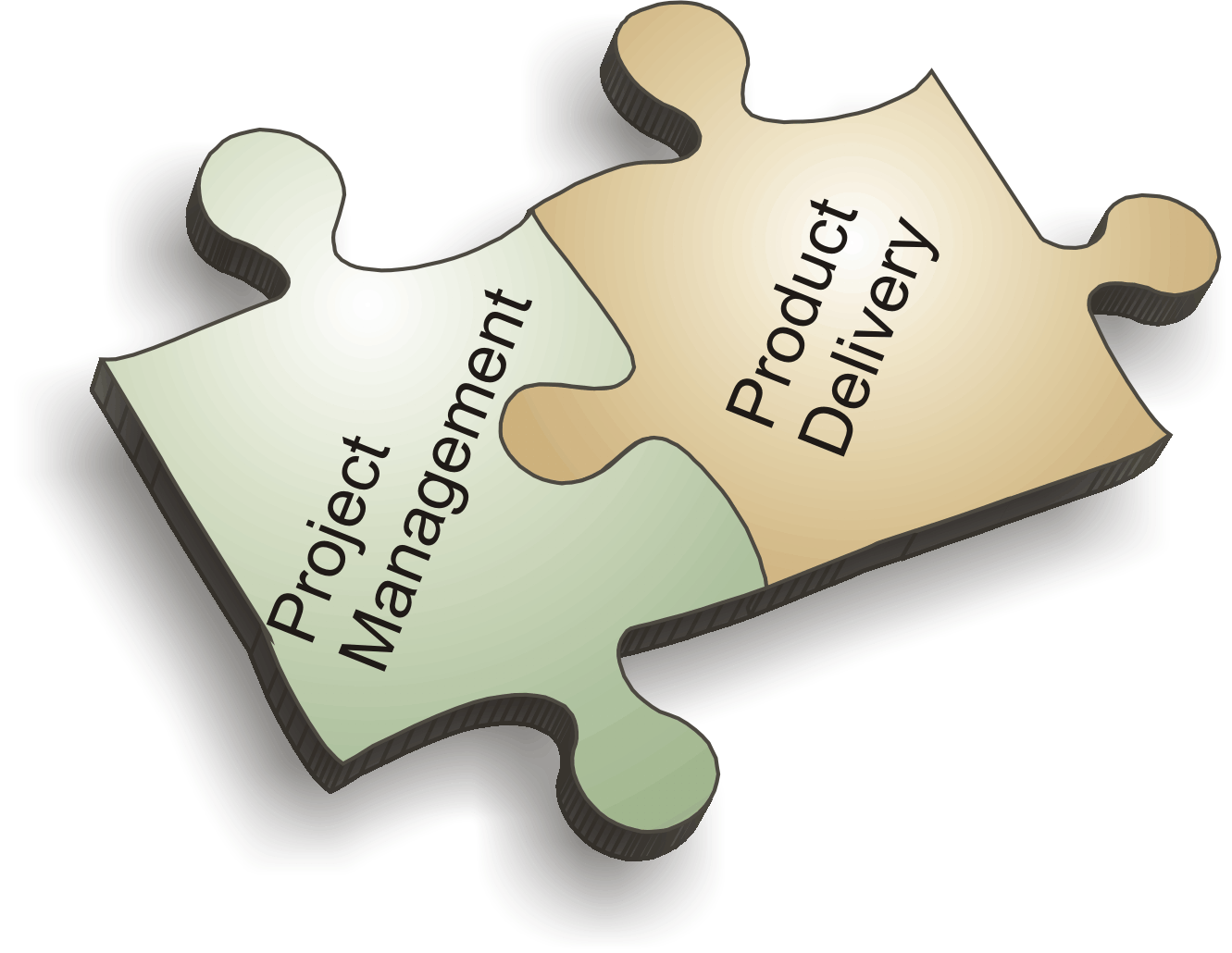 Disciplinas de Gestión de Proyectos
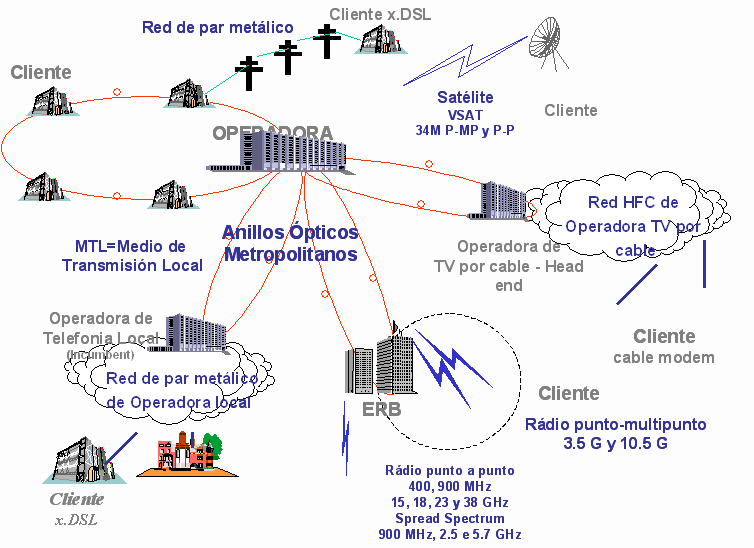 Requerimientos
Funcionales

No Funcionales

Externos 
Legal
Geopolítico
Ambientales
Que se debe de tener en cuenta en un proyecto
Escenario deterministico: se tiene buena certeza sobre la recuperación de la inversión.

Escenario probabilístico: se conoce las posibilidades de escenarios de riesgo. 

Escenario totalmente incierto: se utiliza la experiencia de los inversionistas para dar una opinión sobre el posible proyecto de inversión por la falta de conocimiento sobre el tema del proyecto.
Herramientas de toma de decisiones
MS Project
MS Visio
MS Excel
StarUML
Opiniones expertos
IBM Rational (Análisis)
Diagramas de Gantt
Jira
ServiceNow Agile
…
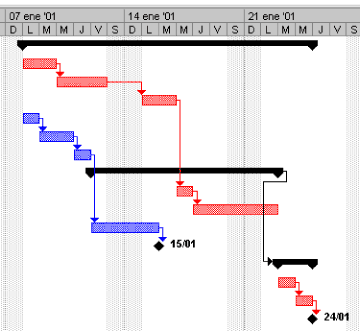 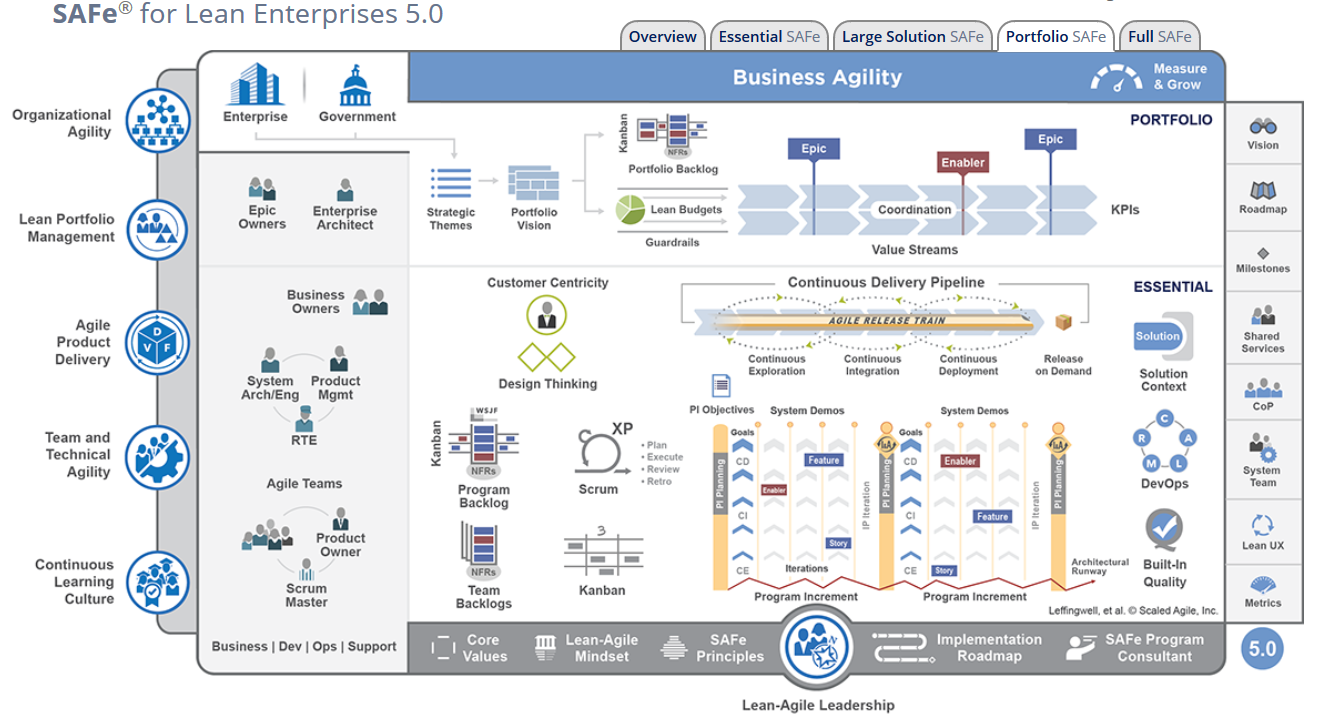 Scale Agile Framework(SAFE)
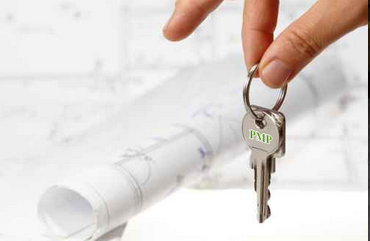 Gracias!